Shodan Safari
HWSW 2021
Balázs Zoltán
Head of Vulnerability Research @ CUJO AI
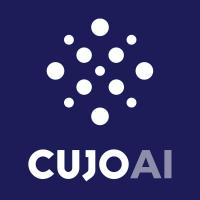 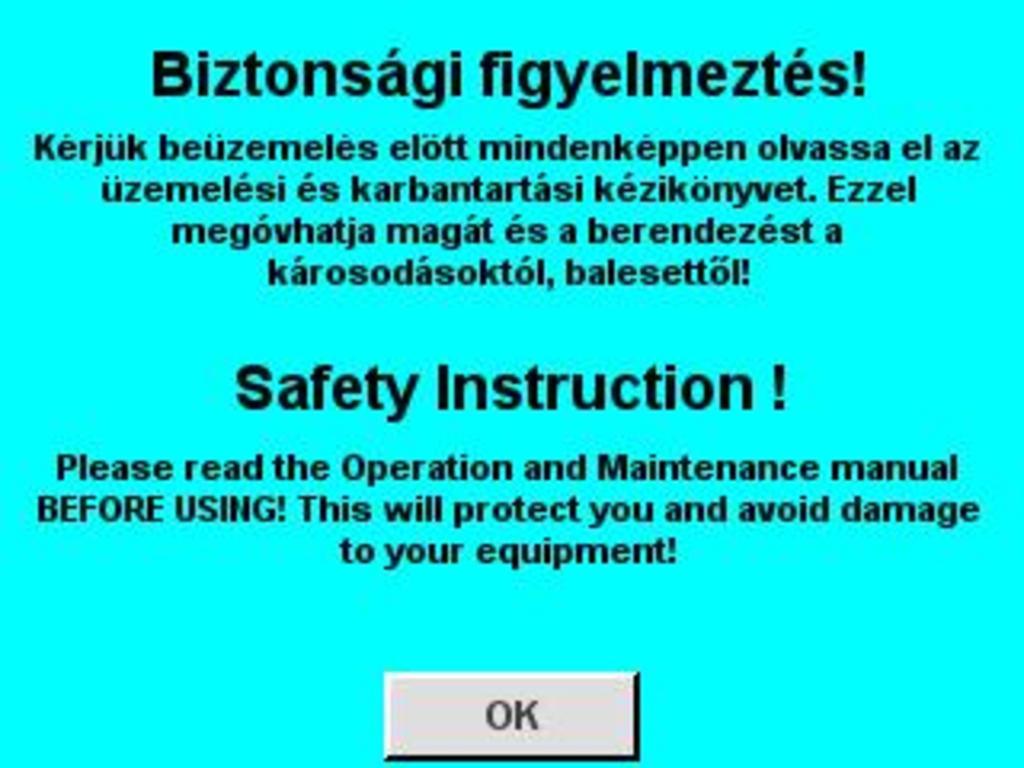 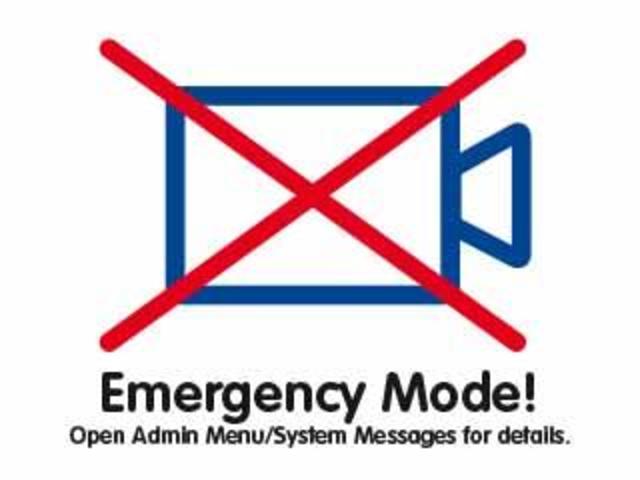 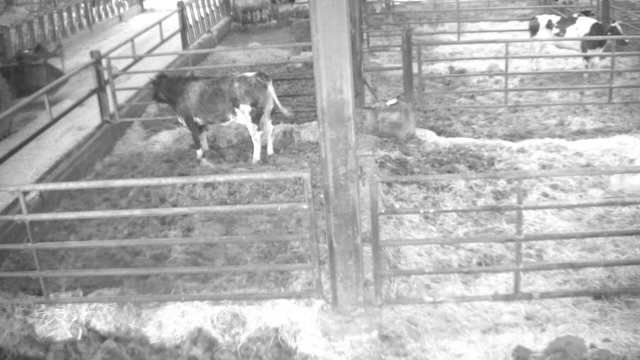 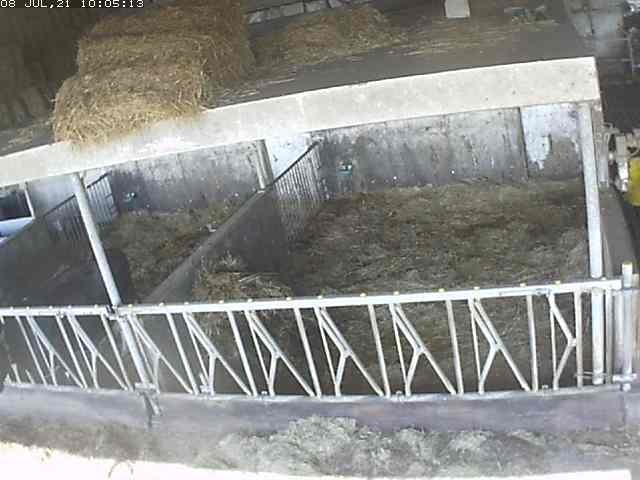 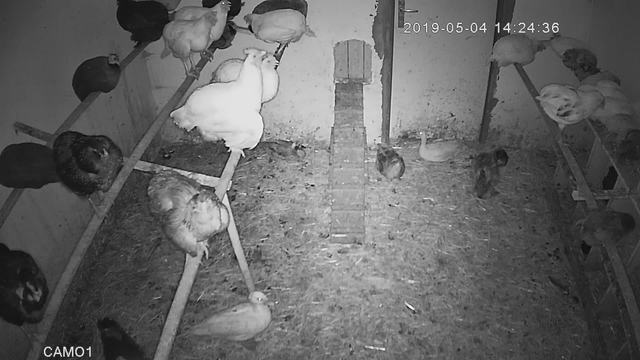 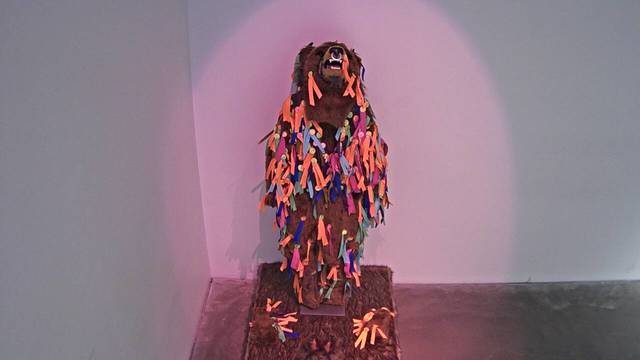 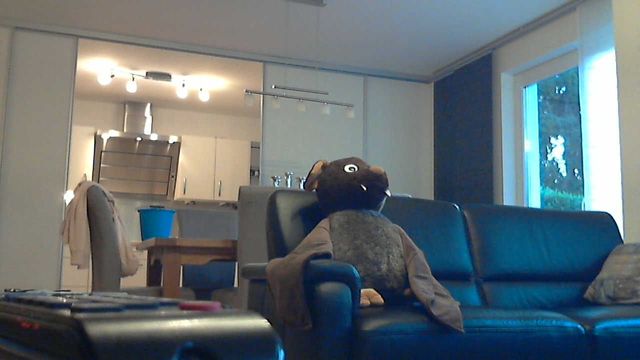 Guess the country!
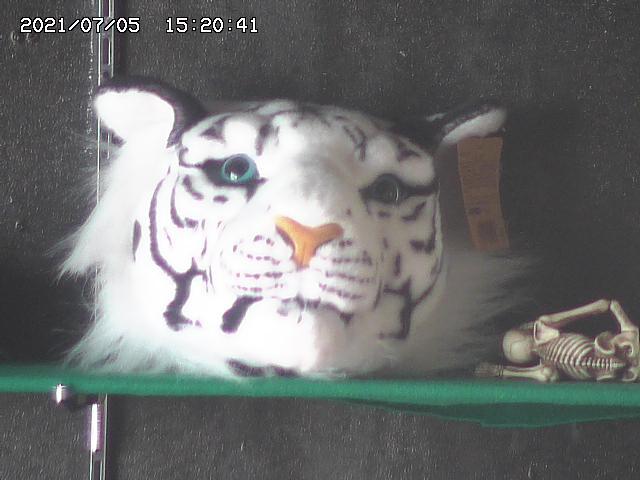 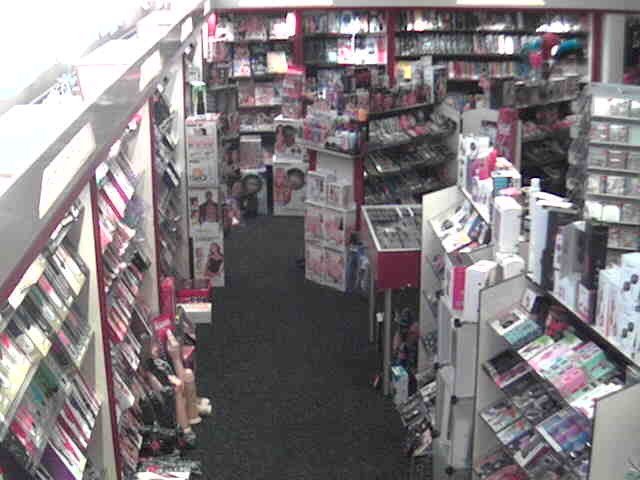 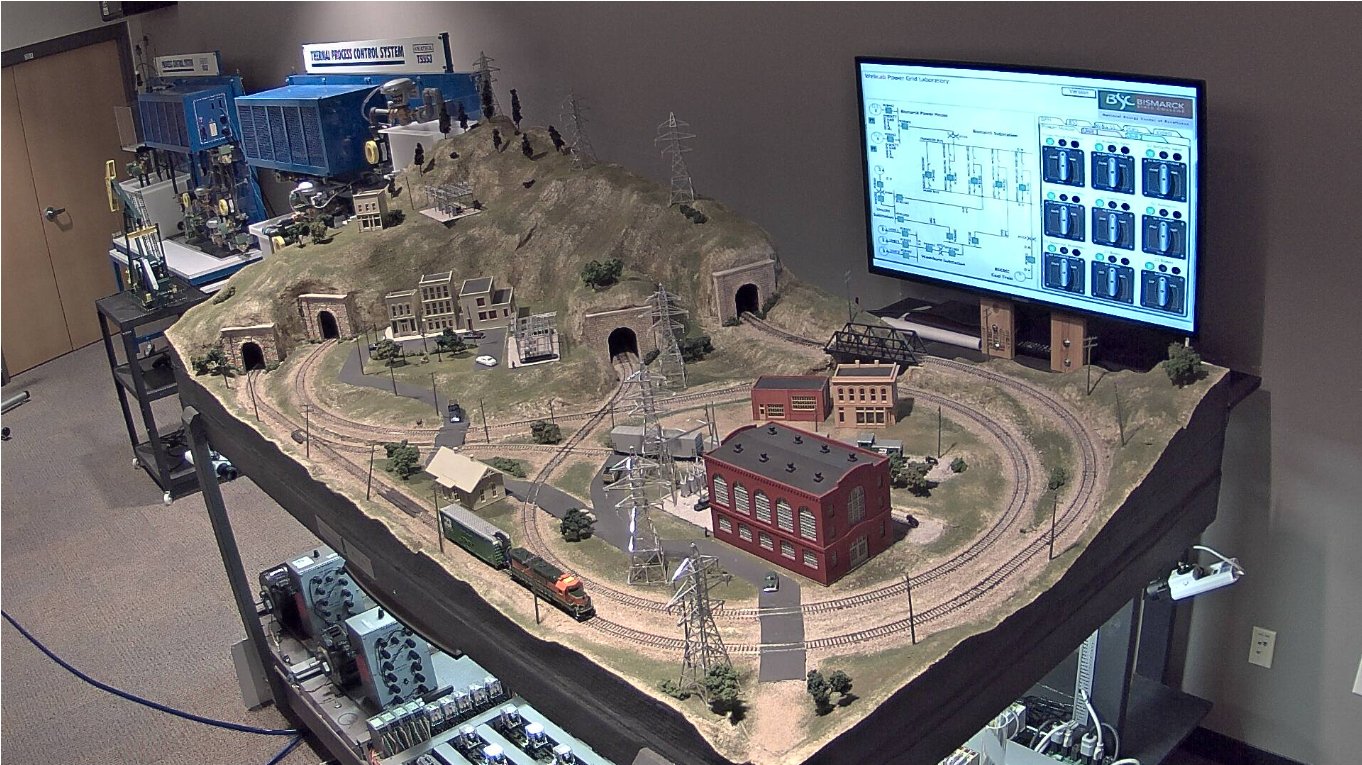 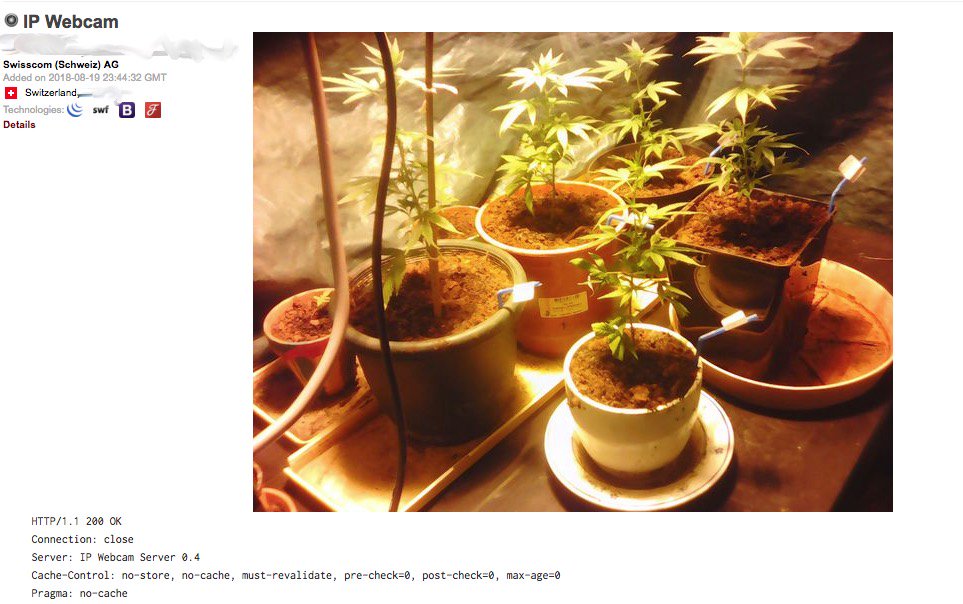 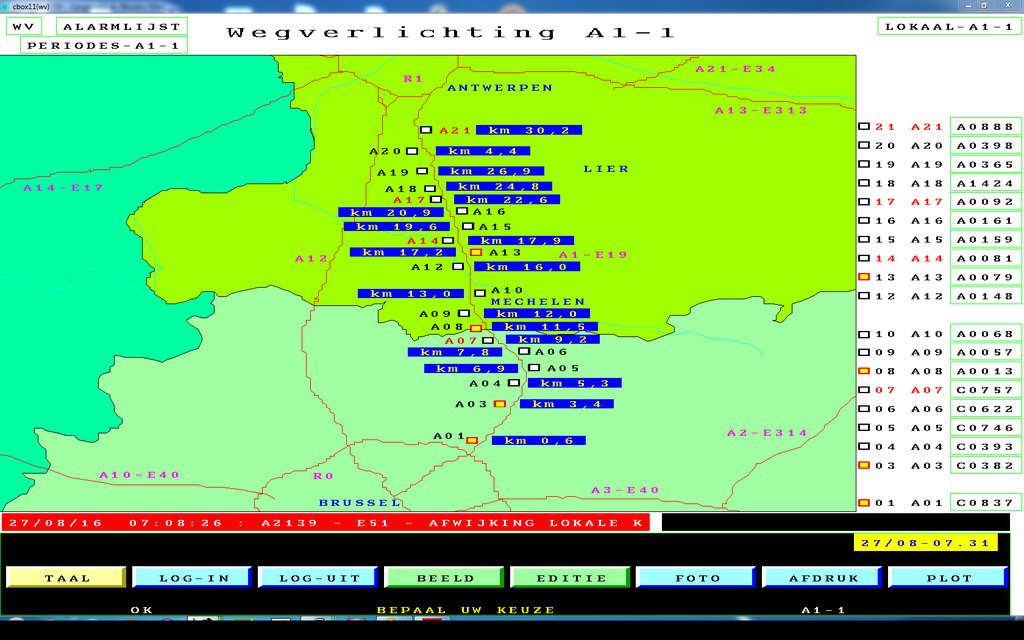 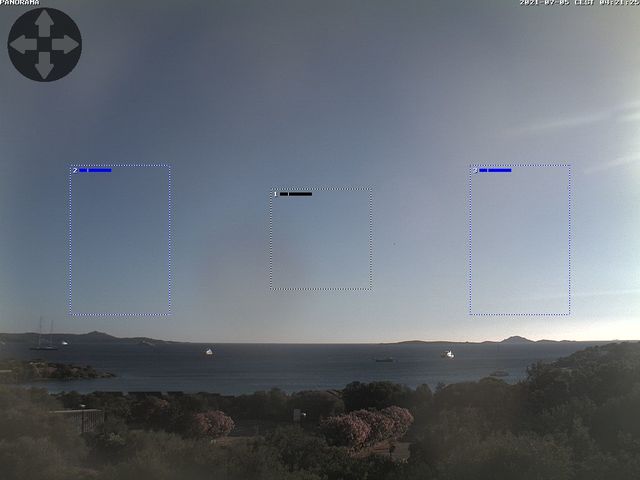 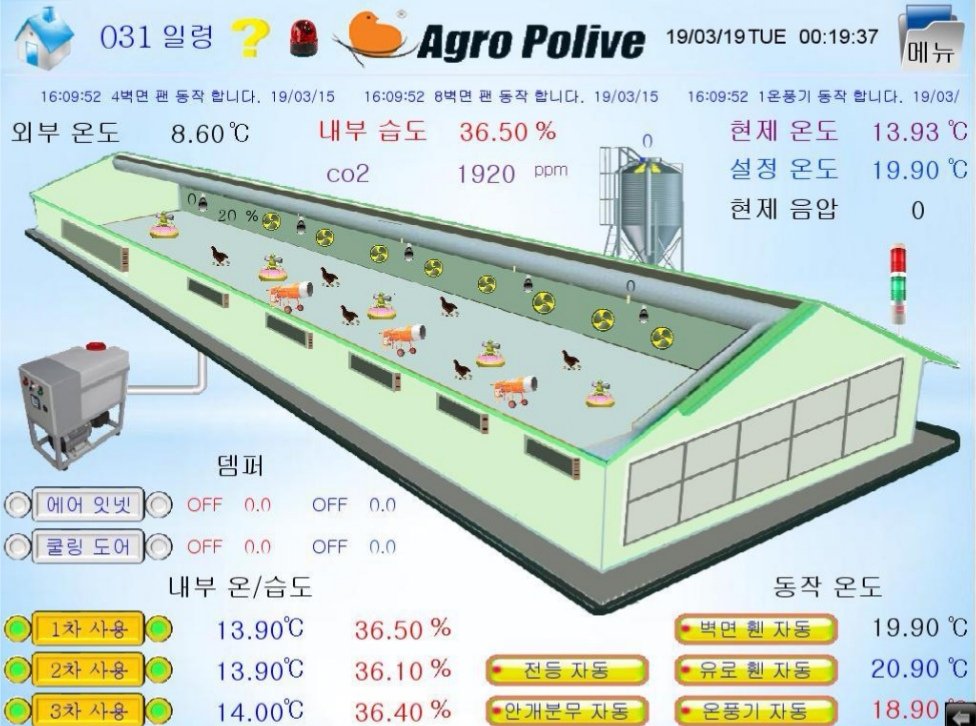 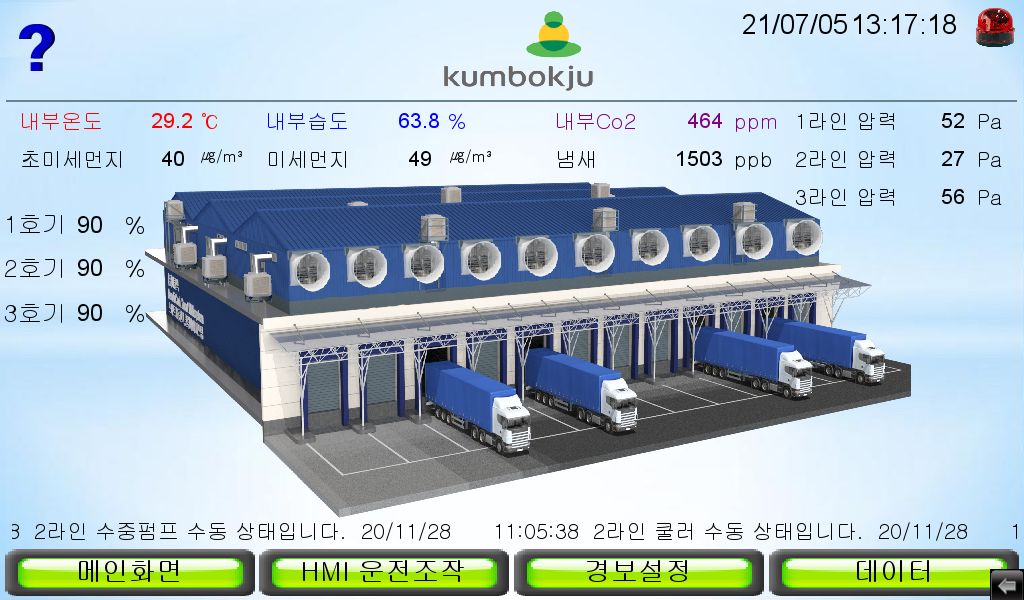 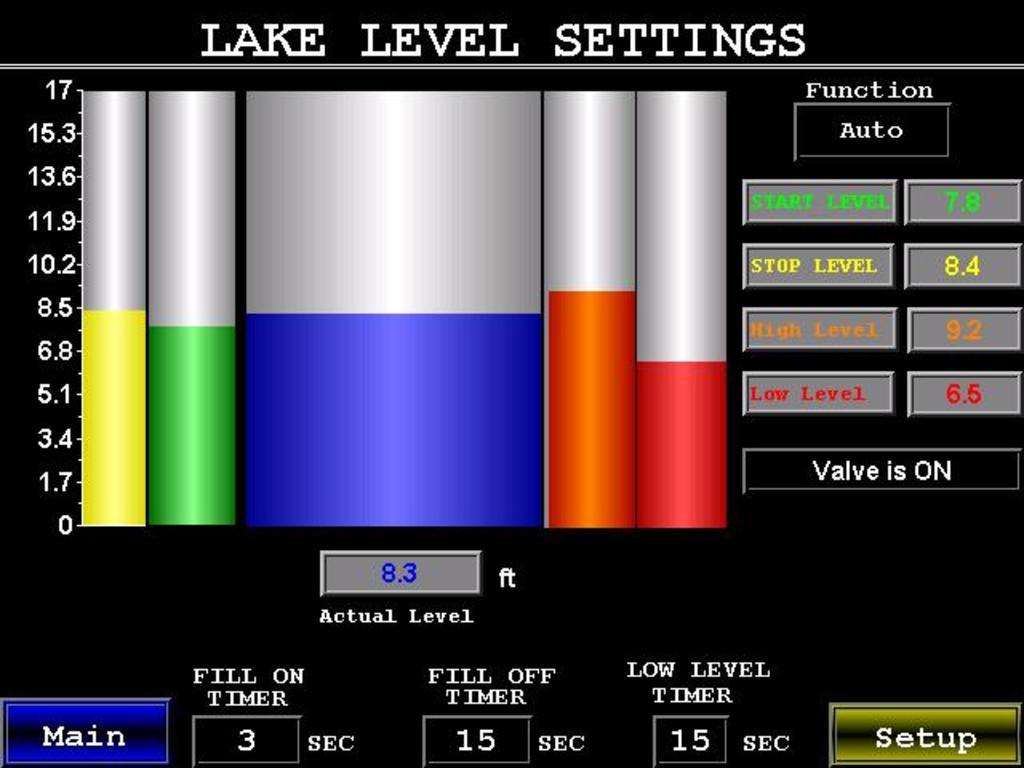 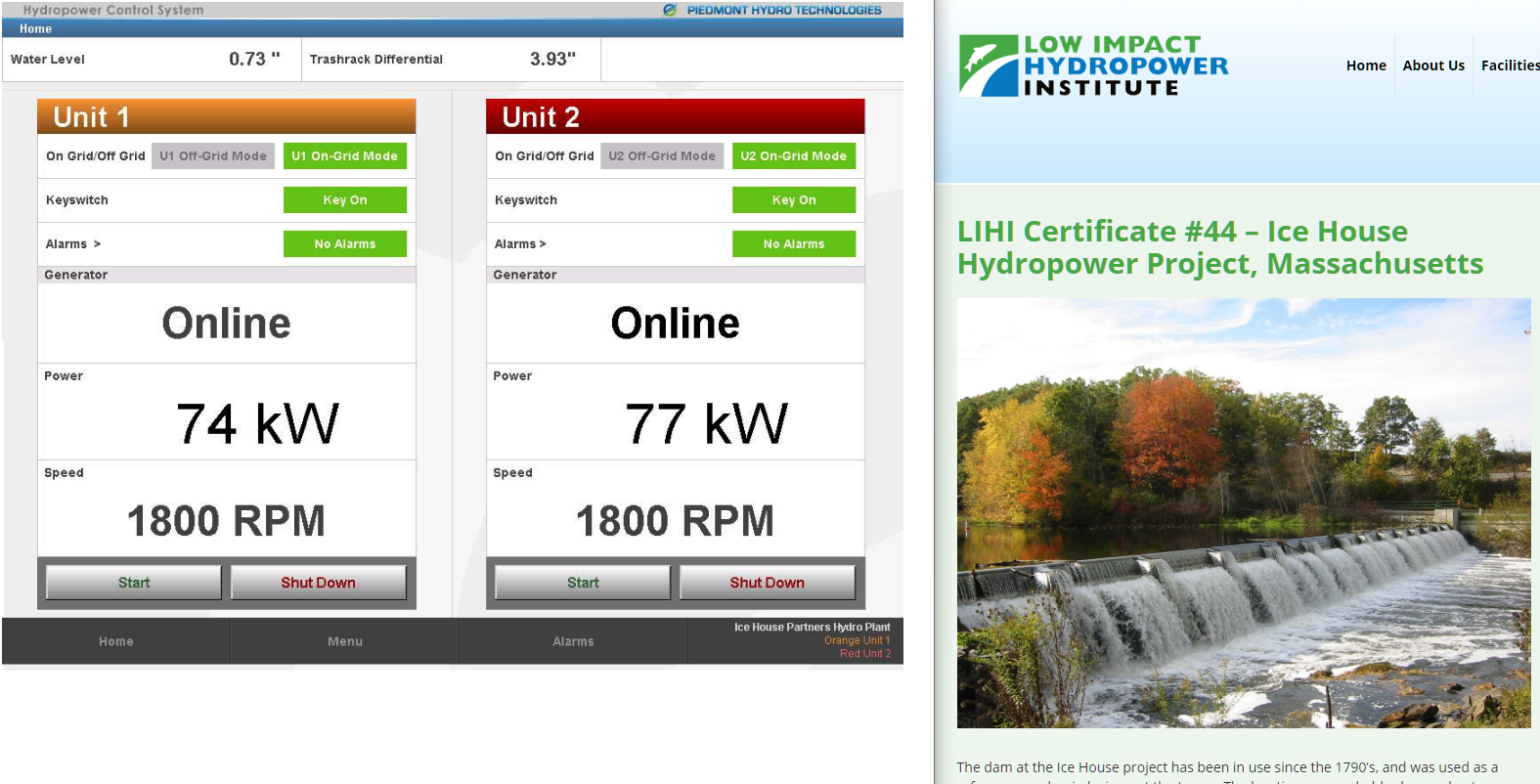 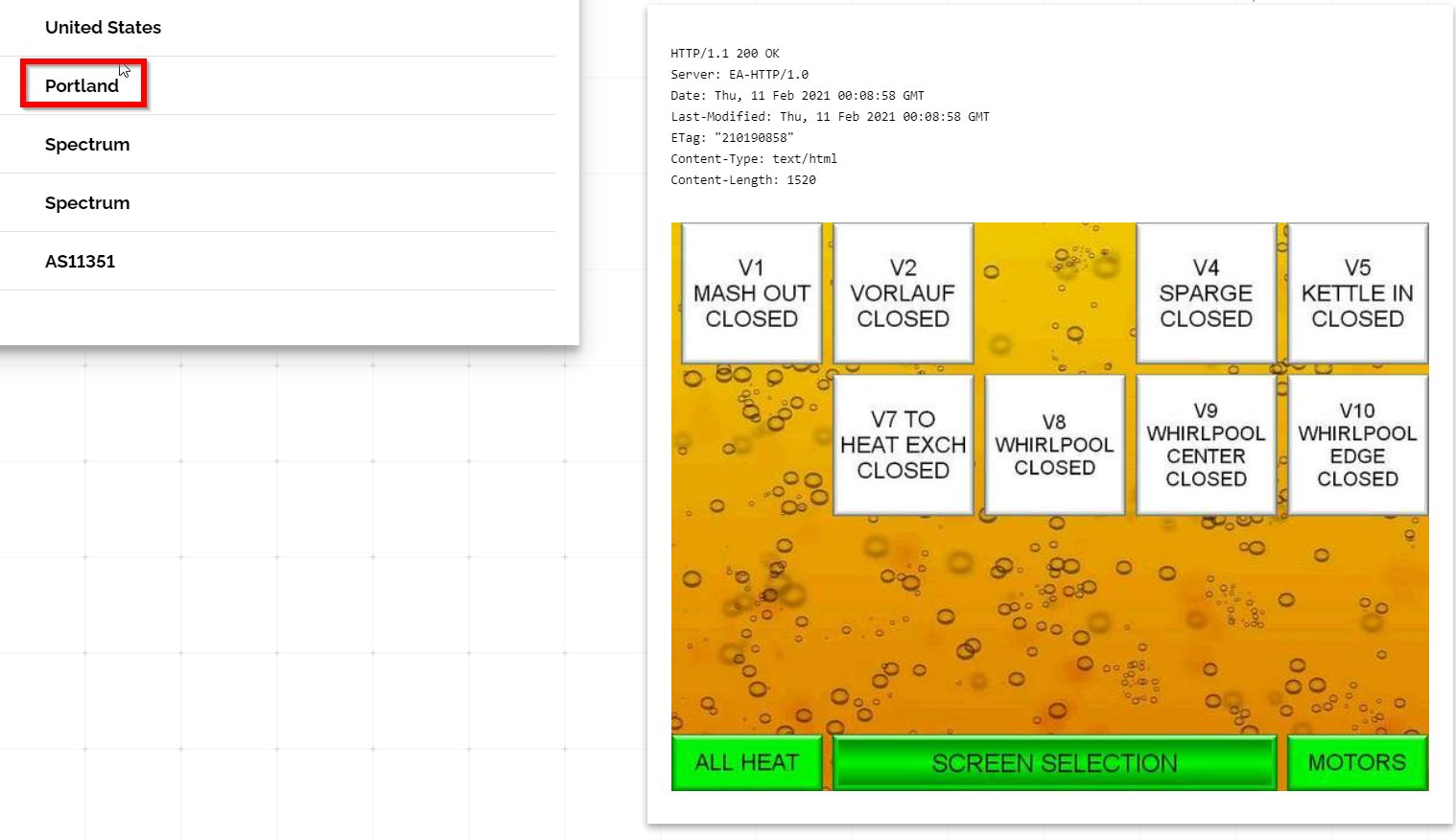 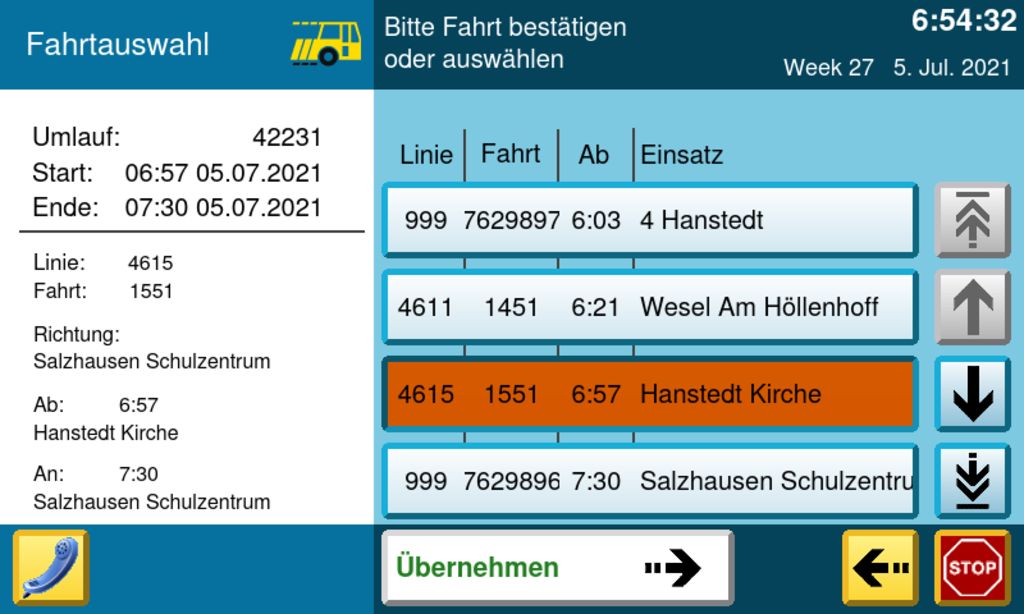 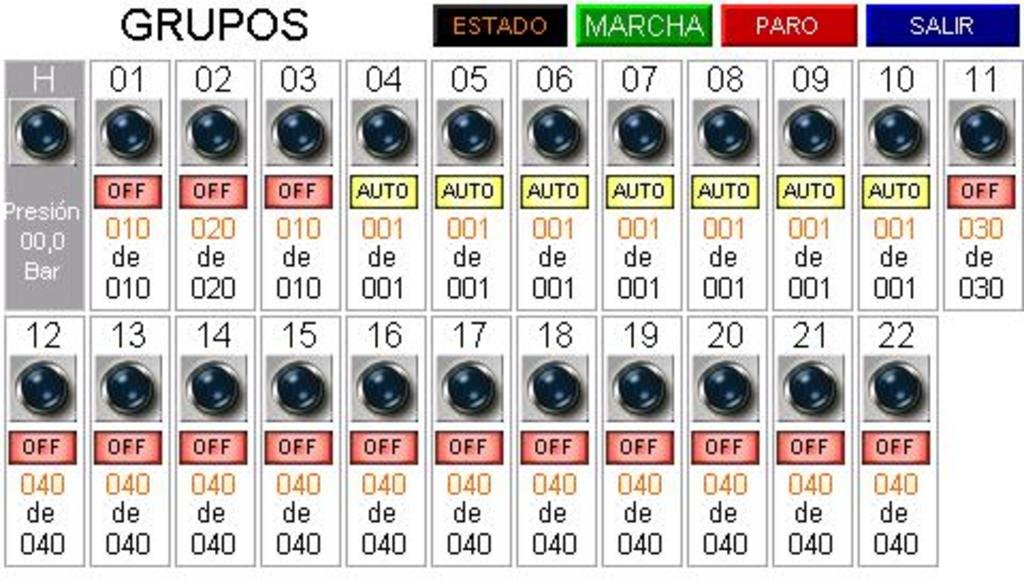 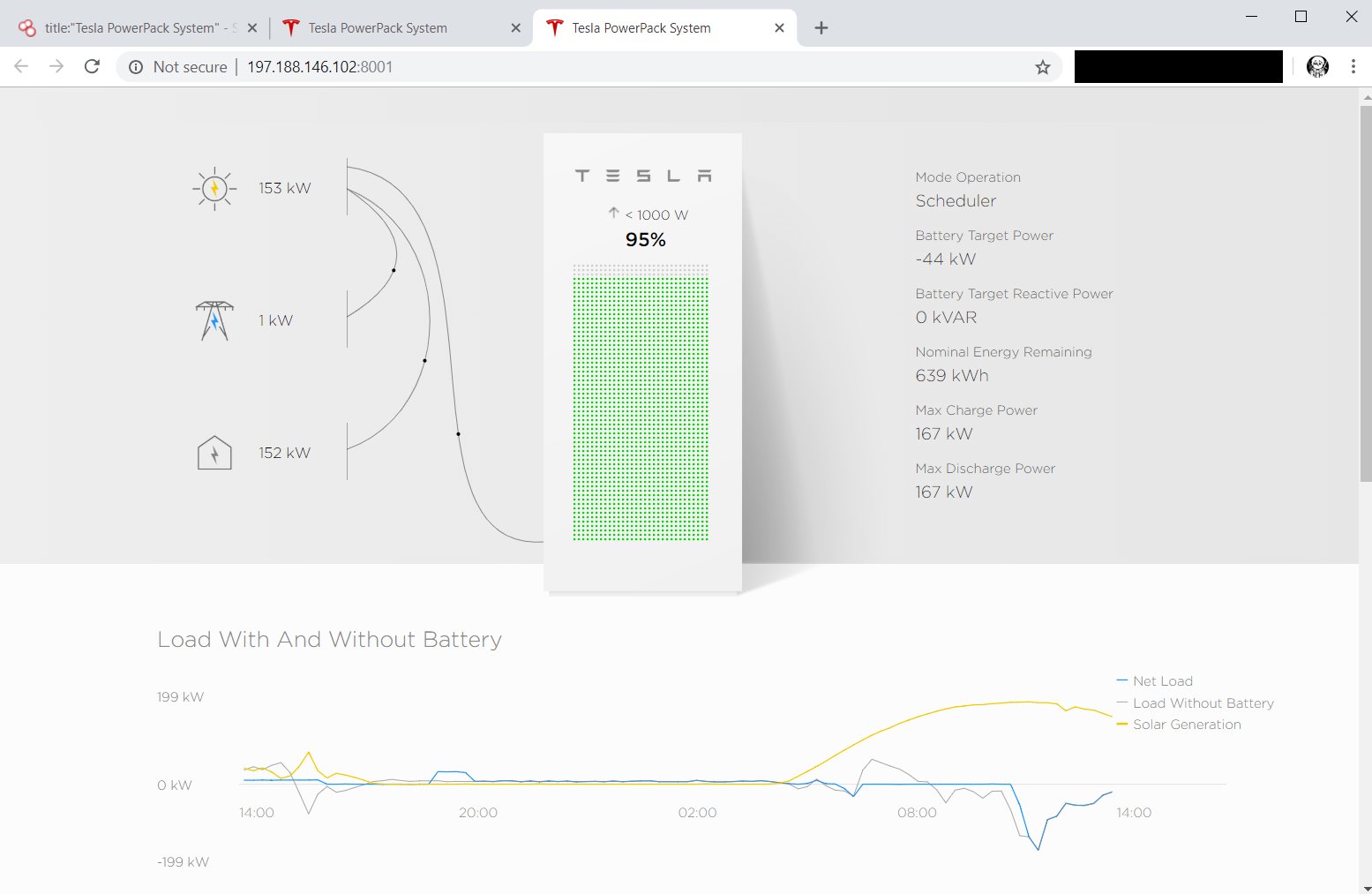 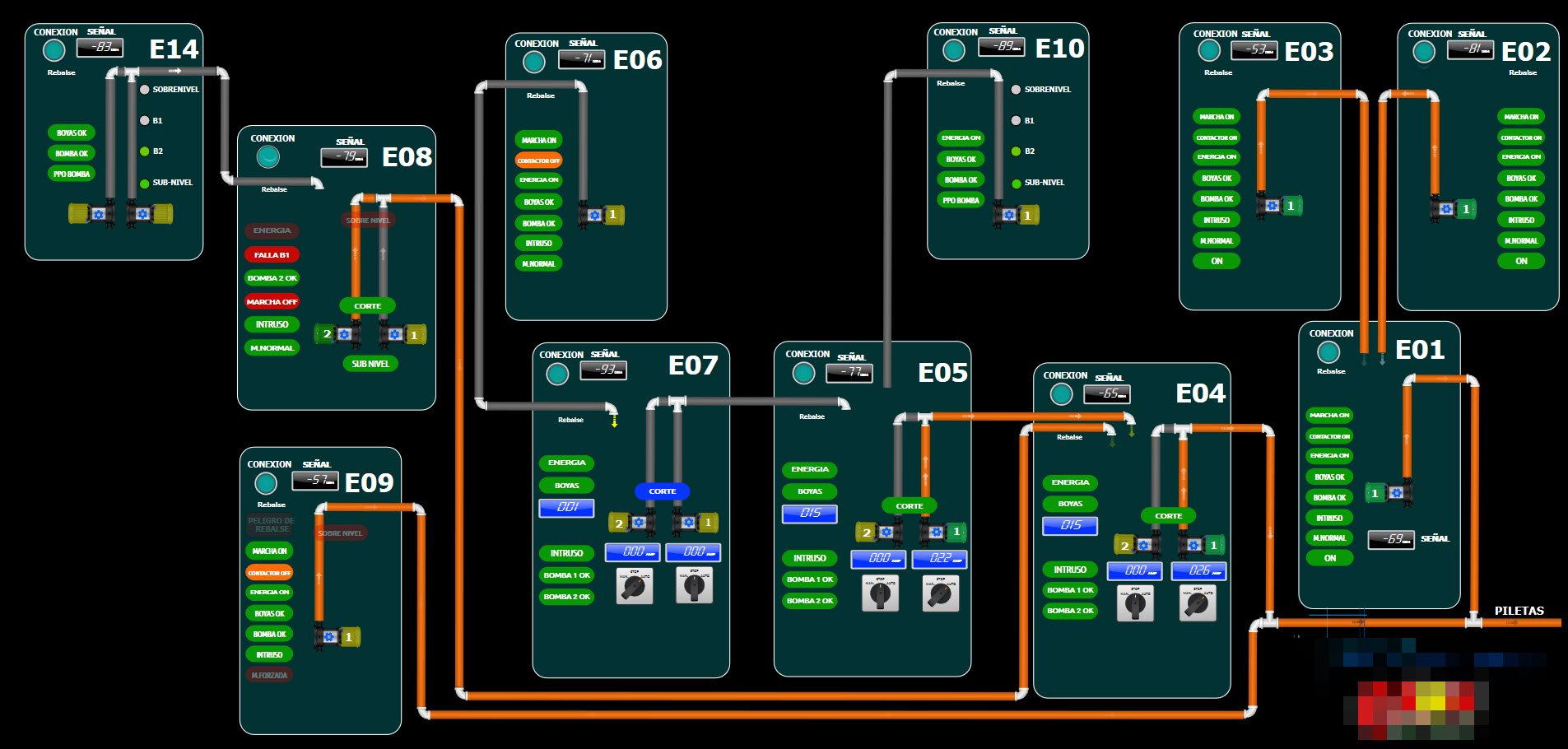 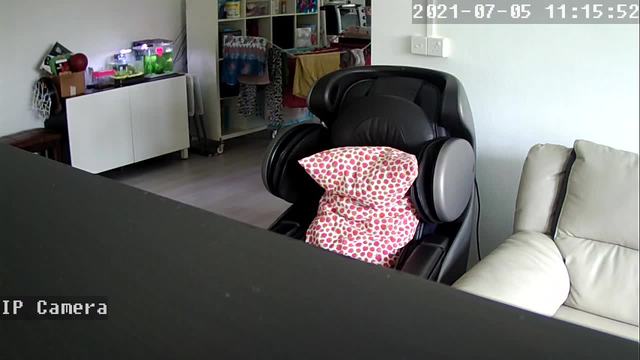 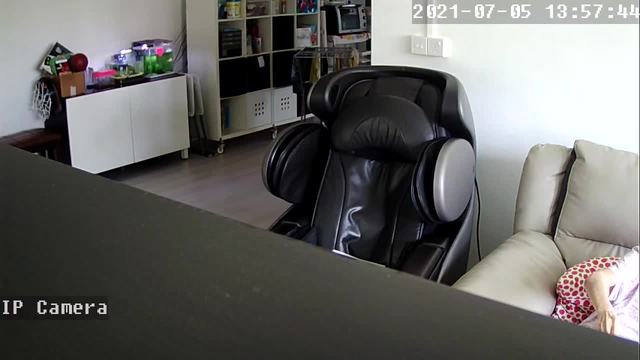 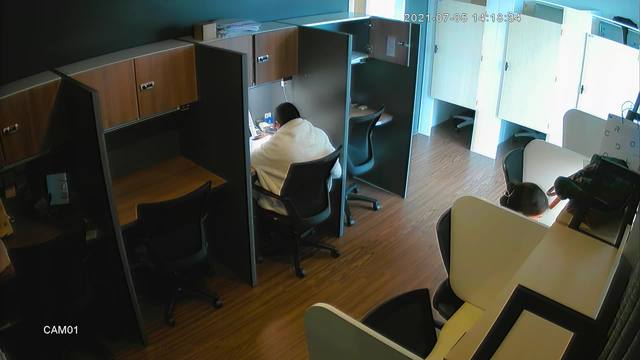 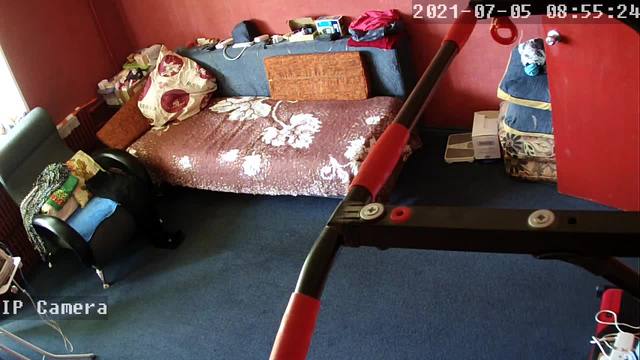 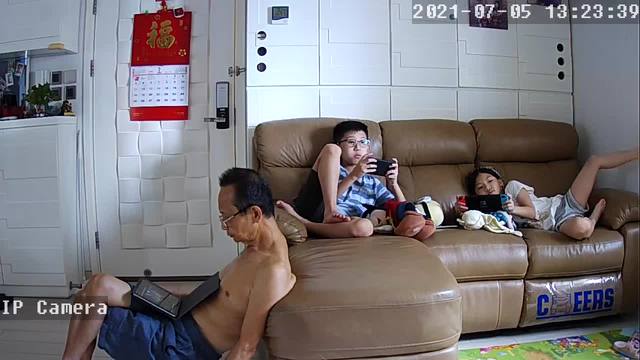 Please, pretty please
Disable UPNP on your router, and on every router you have access to
Revisit port forwards
Check if incoming IPv6 is filtered …
Don’t buy smart devices you don’t need
Turn off those you don’t need 7*24
That’s all folks
zoltan.balazs@cujo.com

twitter.com/zh4ck

linkedin.com/in/zbalazs